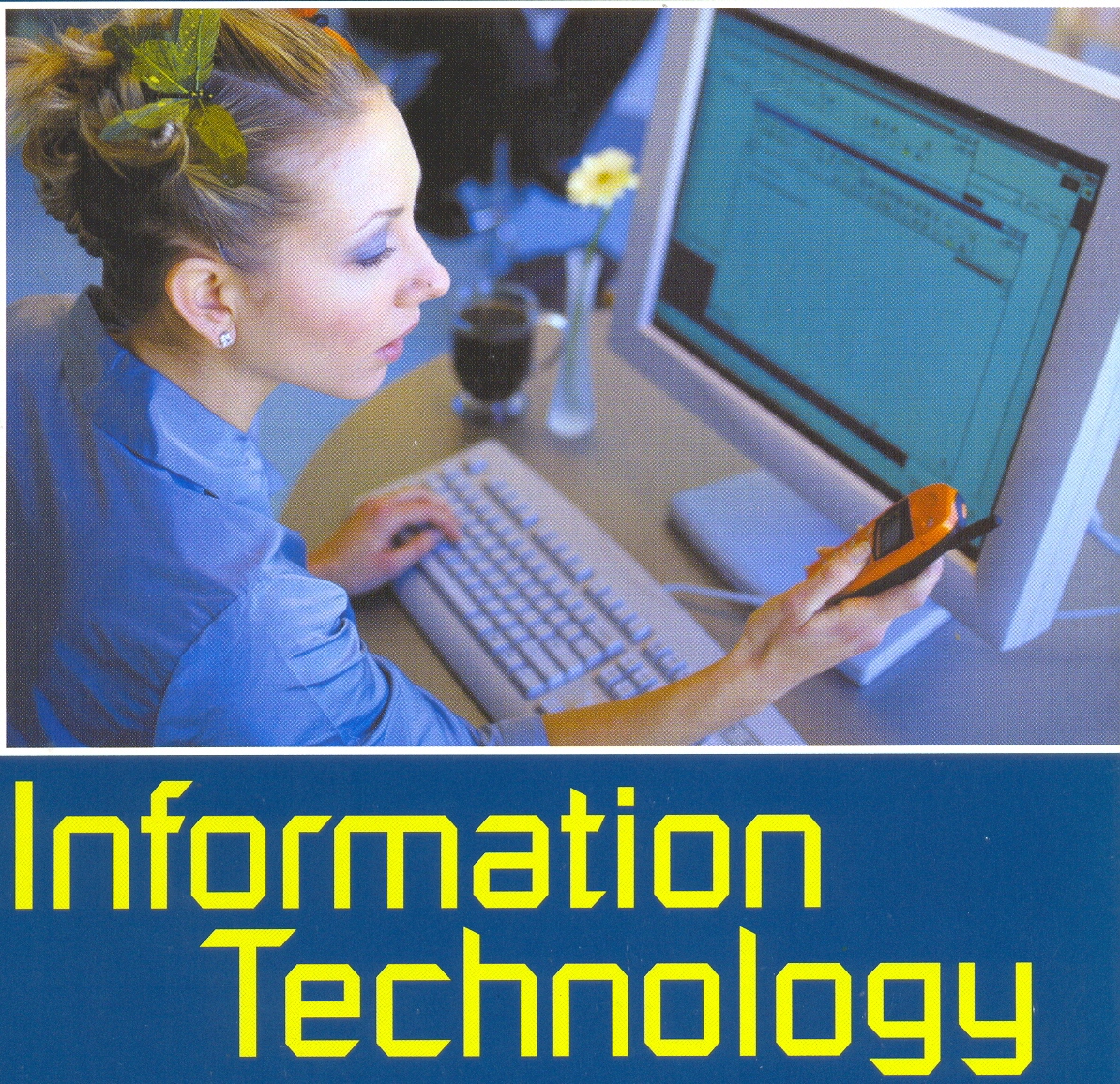 The computer age.
The first computer
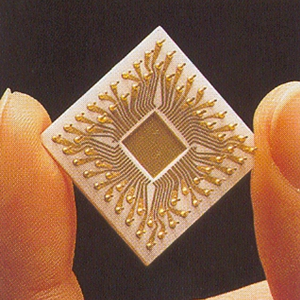 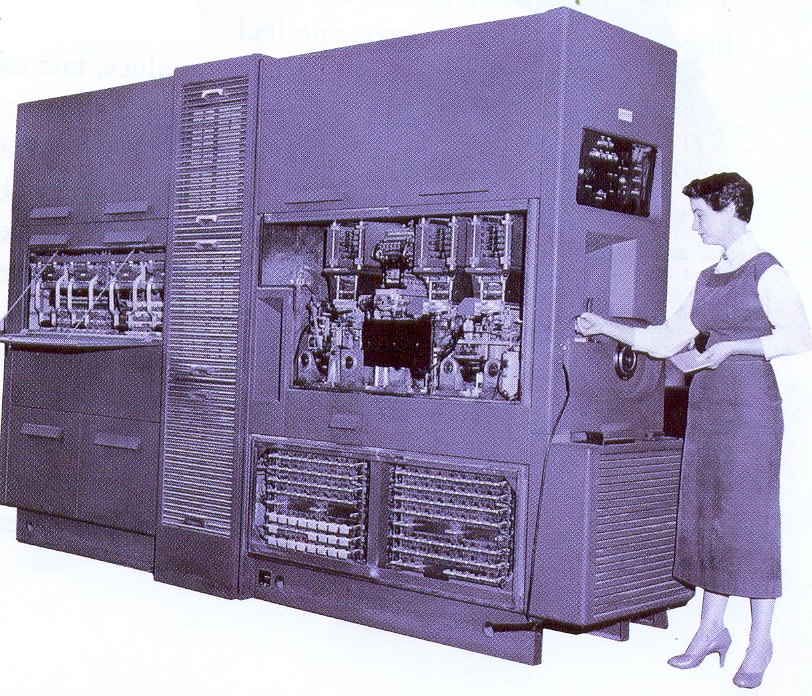 The computer chip
The first computer.
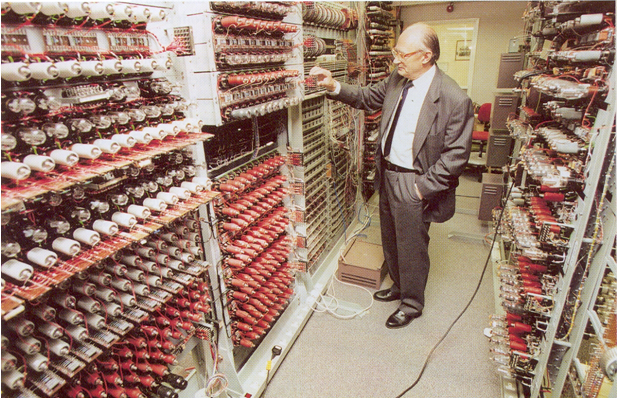 Colossus
The history of the PC
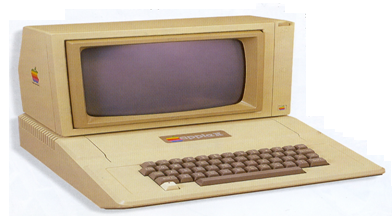 An Apple 2
Bill Gates
The Bill’s wife
The father of Bill
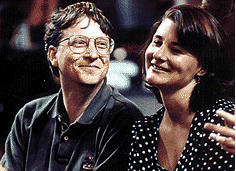 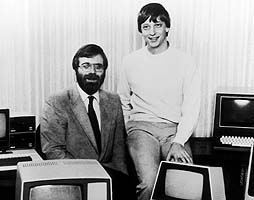 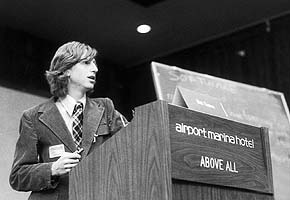 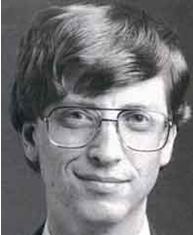 Bill Gates is a student of Harvard University
Bill Gates and Microsoft
Microsoft Corporation, 1978
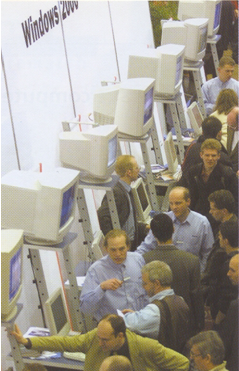 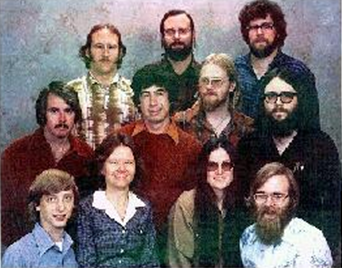 A Microsoft exhibition now
The Internet
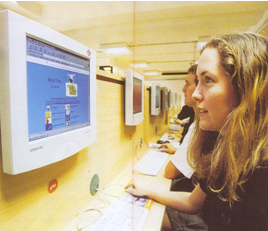 In an Internet cafe
On-line games
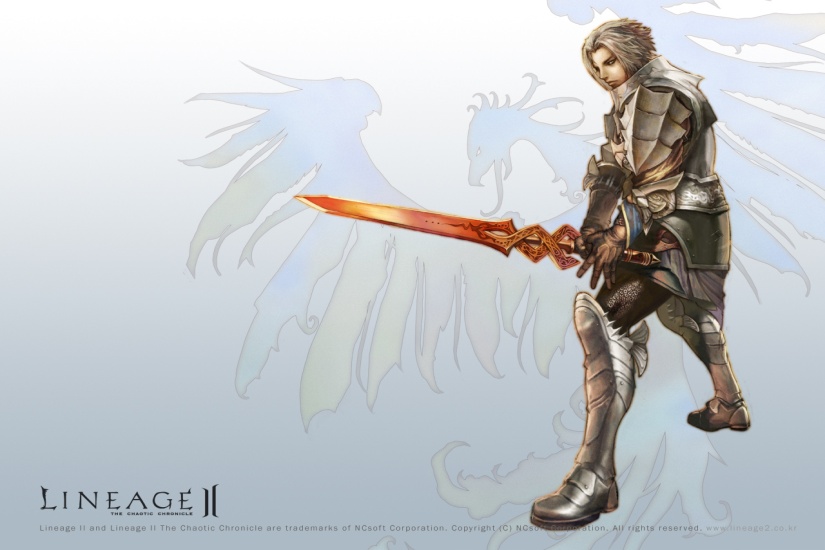 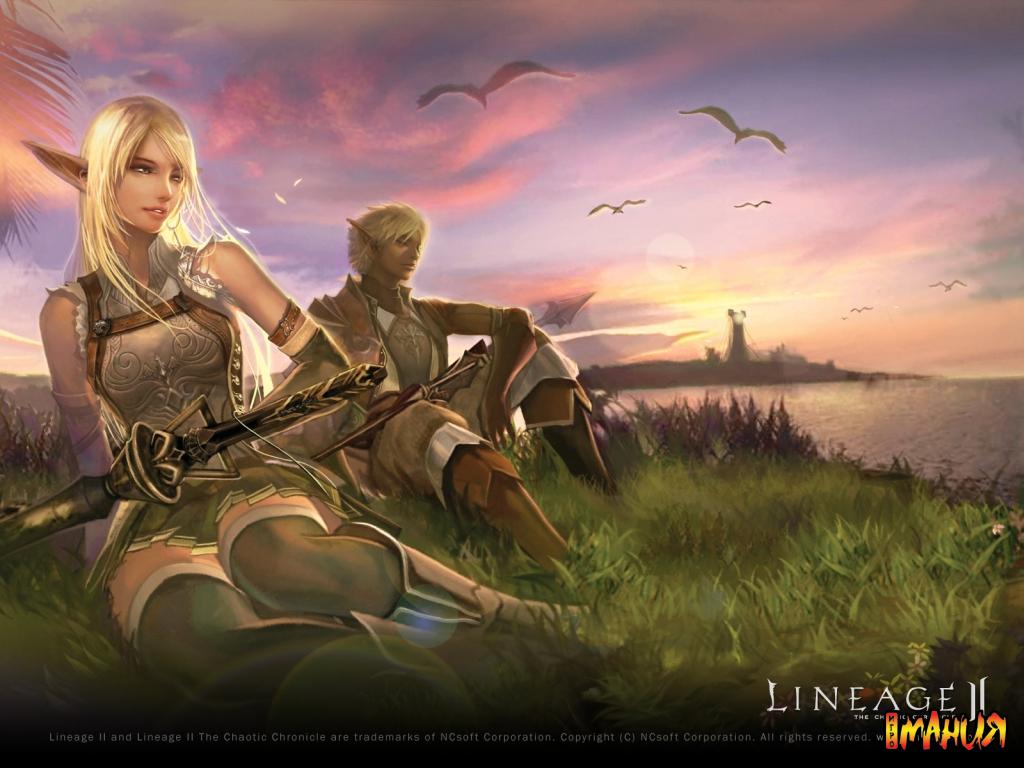 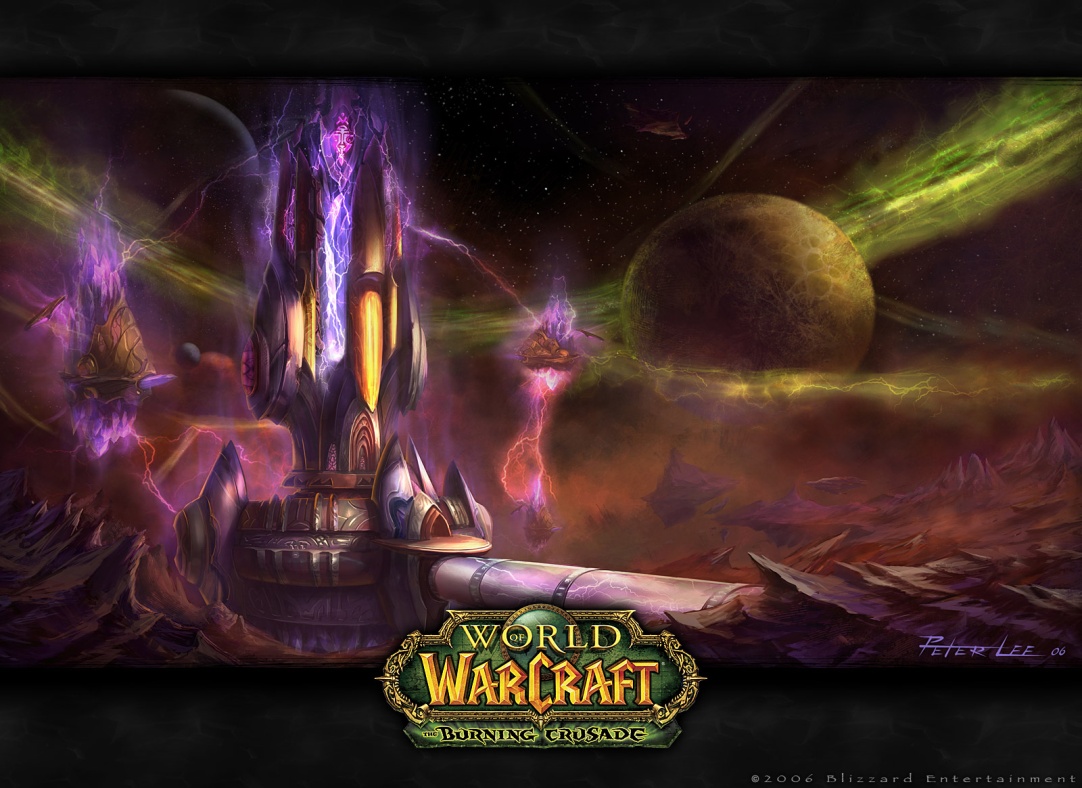 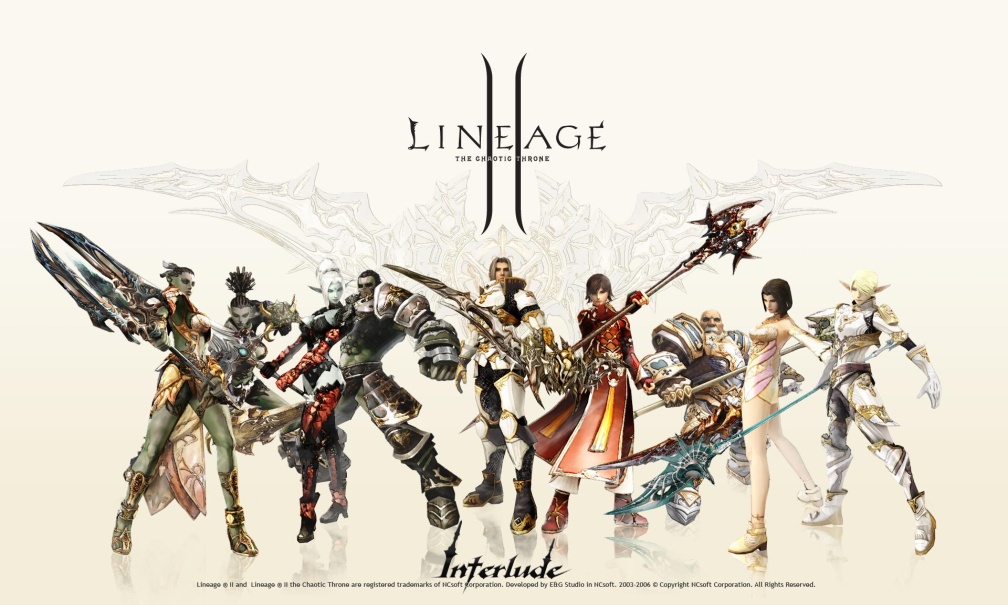 The future
20??
The first 
 
computer...
quantum